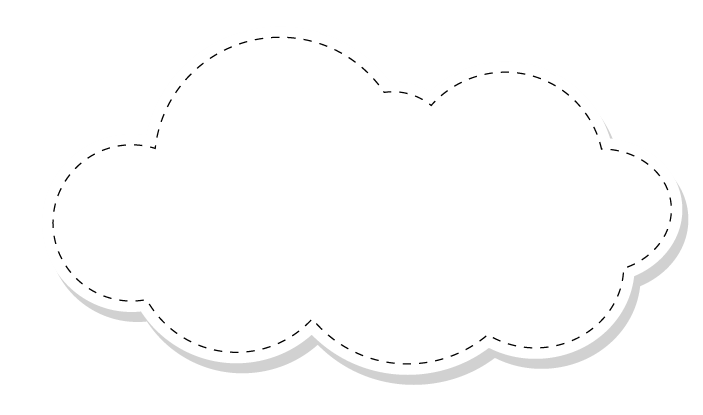 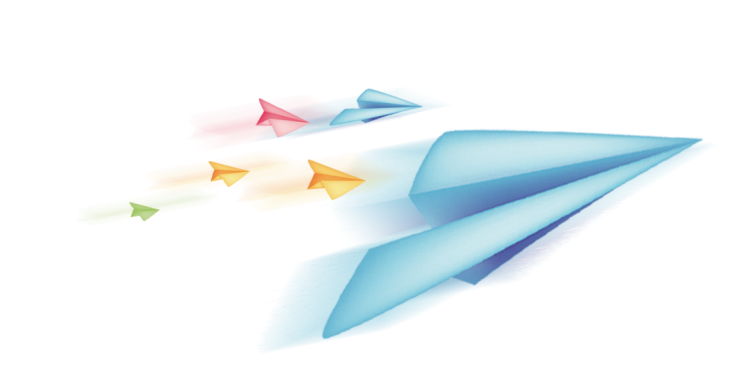 Chào mừng quý thầy cô giáo 
và các em học sinh lớp 2A2
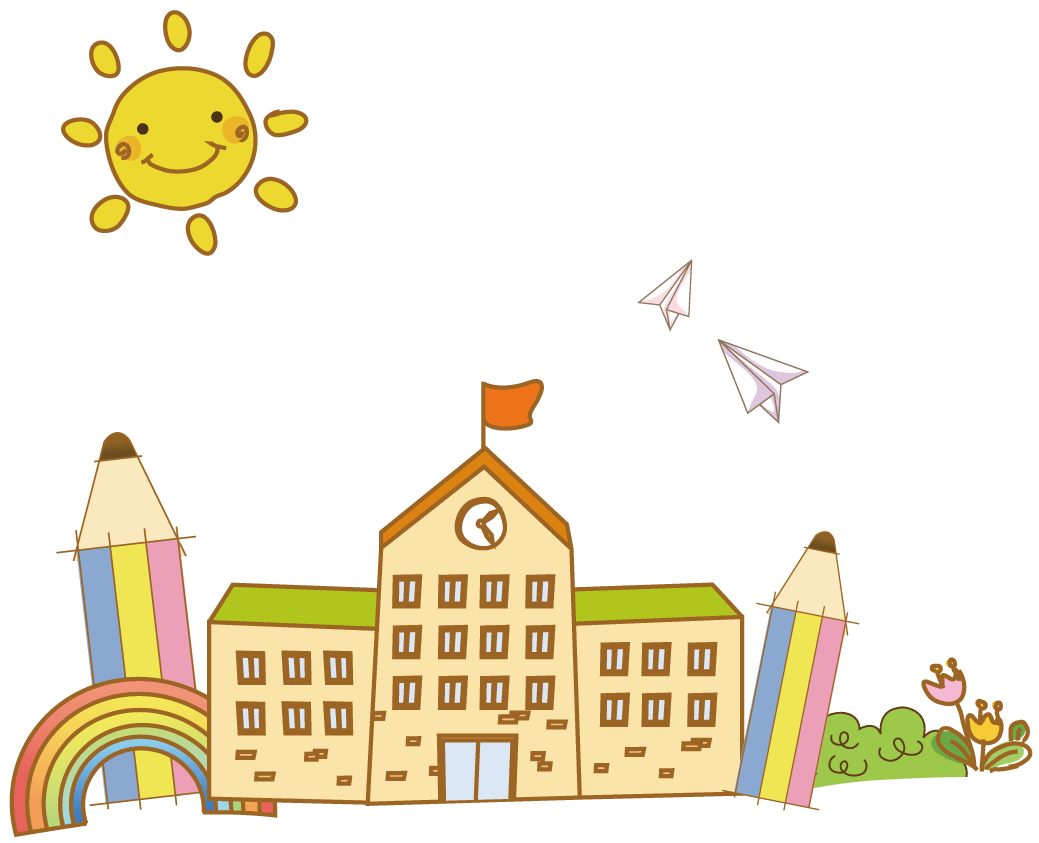 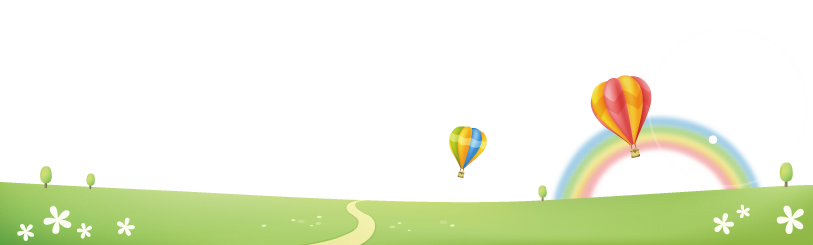 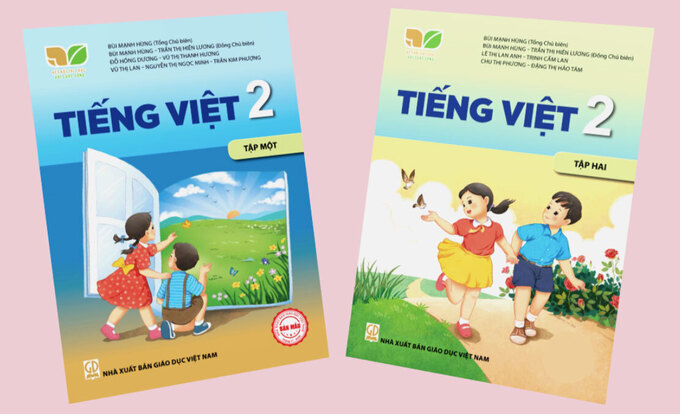 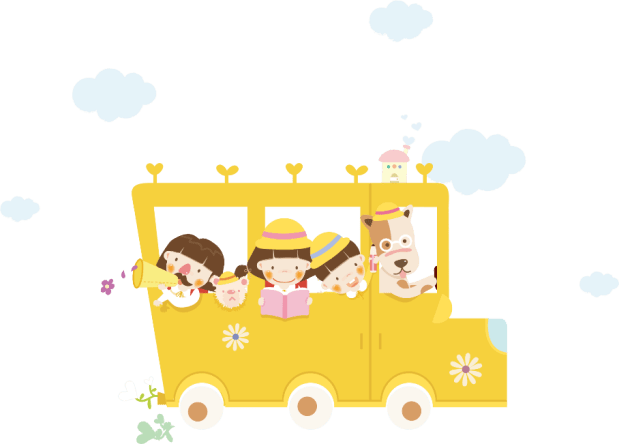 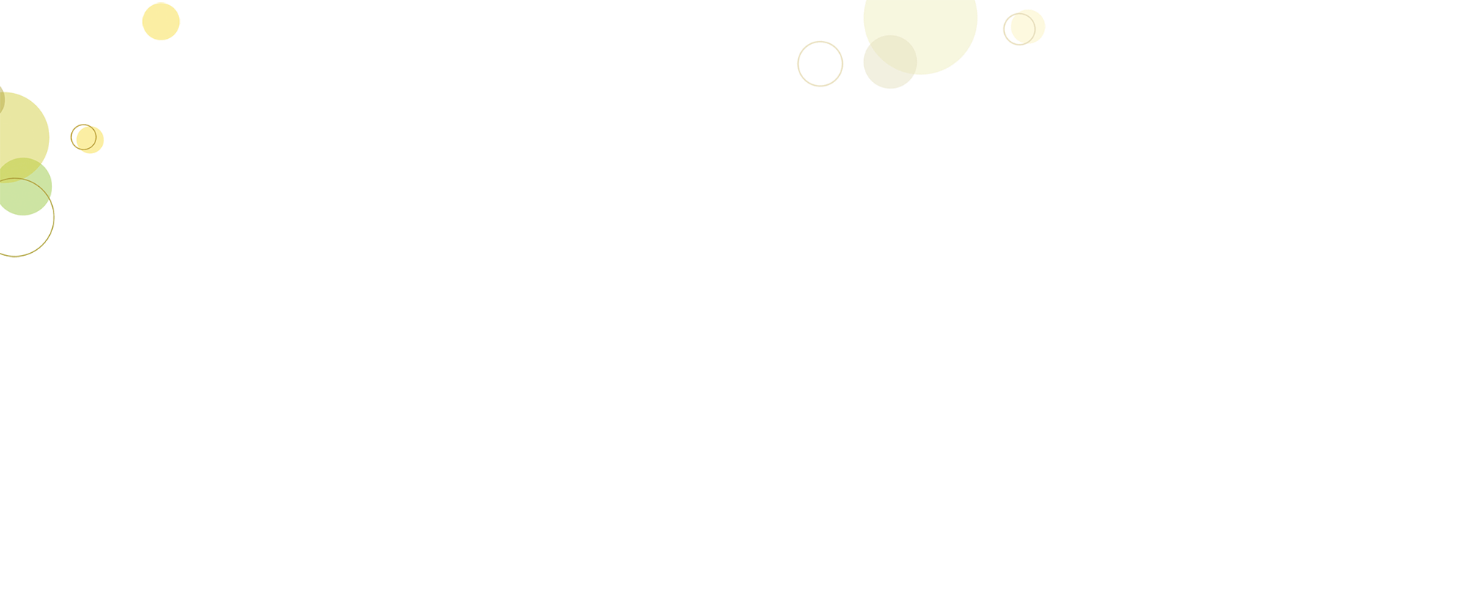 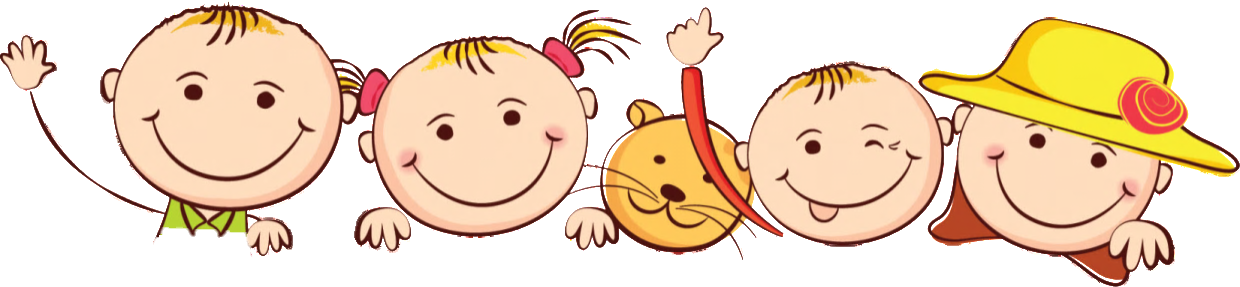 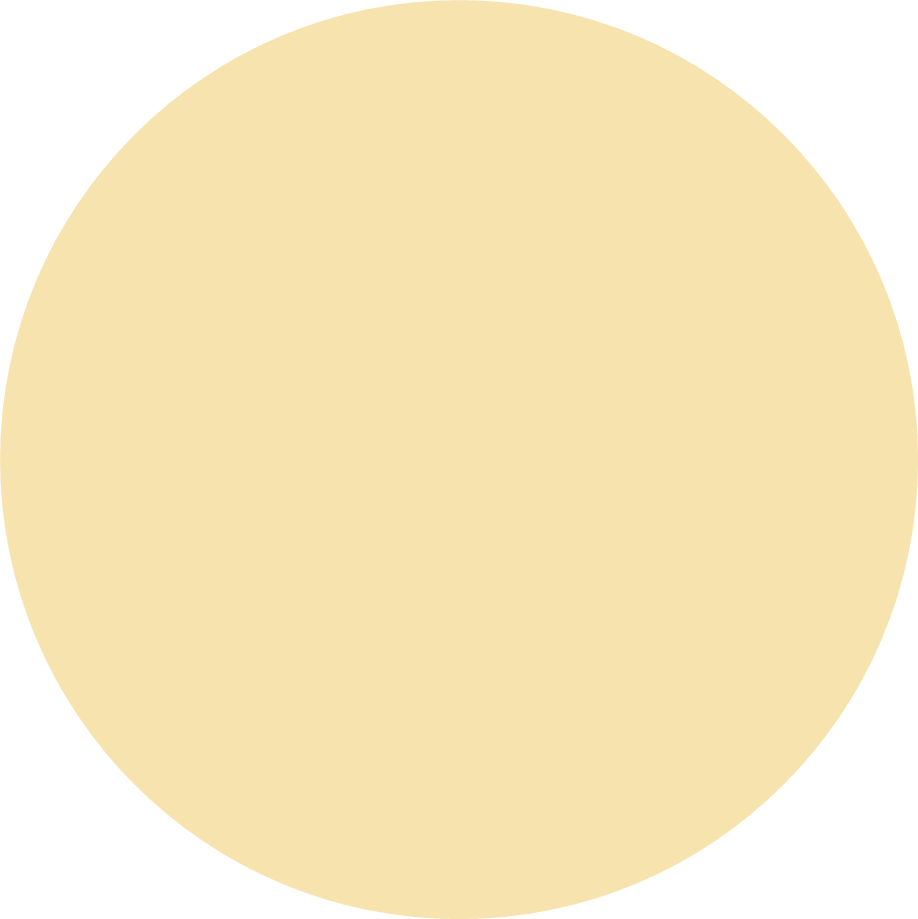 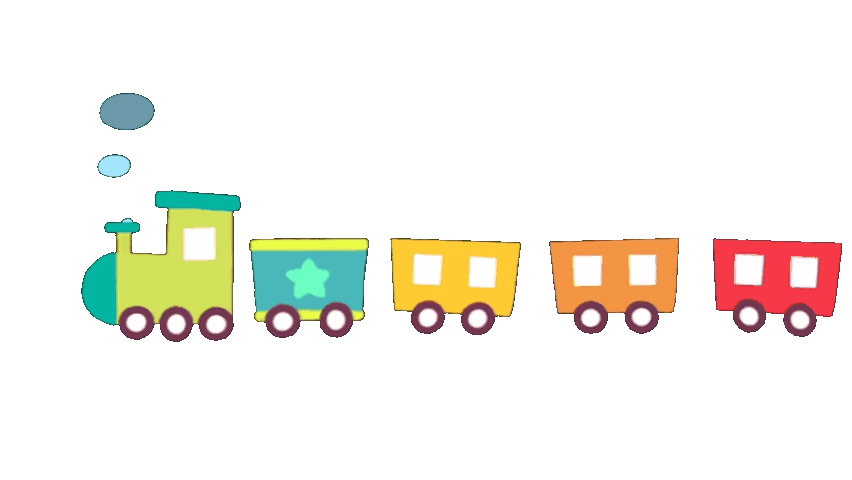 Khởi động
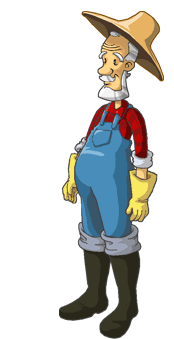 NHỔ CÀ RỐT
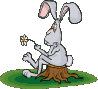 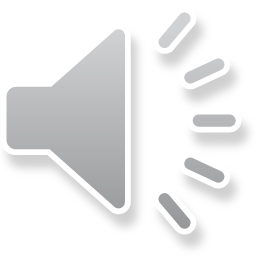 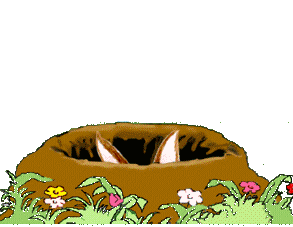 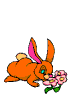 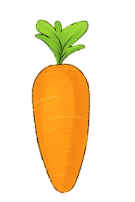 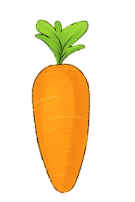 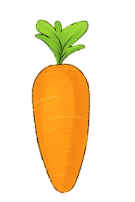 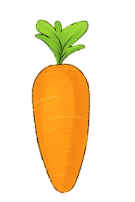 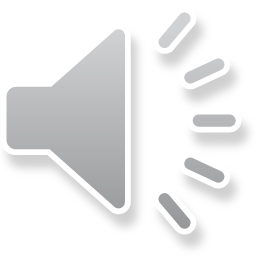 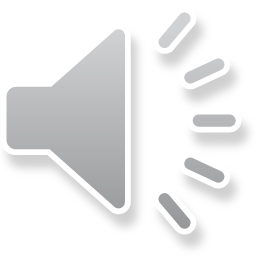 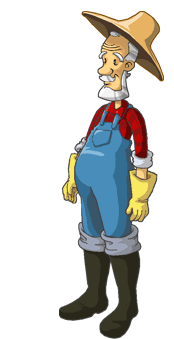 Con có dám thử không?
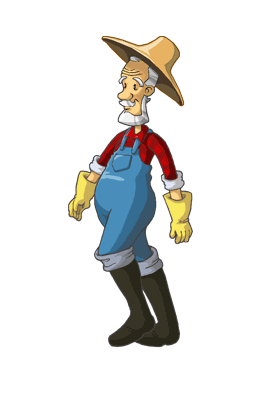 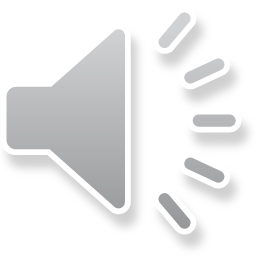 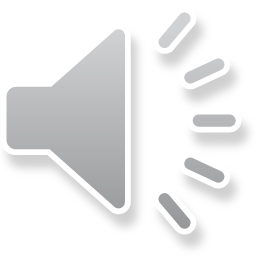 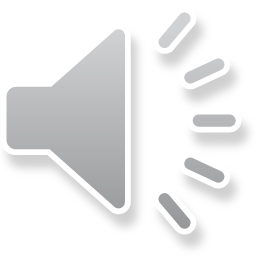 Được chứ. Nhưng để ta xem con ở trường có học hành đàng hoàng không thì ta mới cho
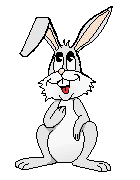 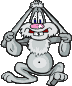 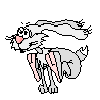 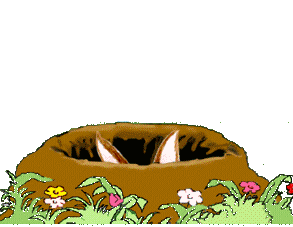 Bác ơi ! Cháu đói lắm bác cho cháu củ cà rốt được không ạ ?
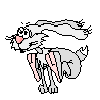 Dạ. Con đồng ý
Giờ ta sẽ cho con tự nhổ cà rốt
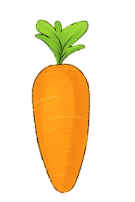 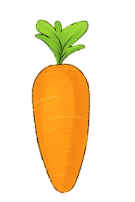 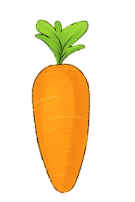 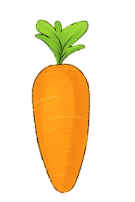 Từ “loáng” có nghĩa là gì?
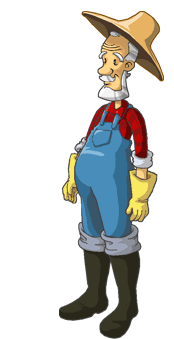 A : rất nhanh
B : chậm chạp
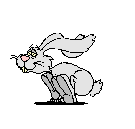 C : sạch sẽ
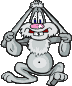 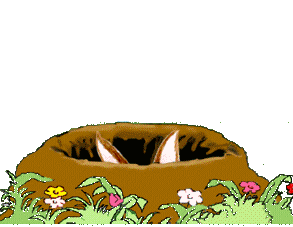 D : bẩn thỉu
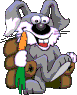 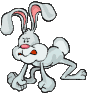 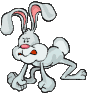 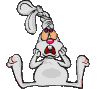 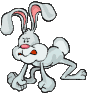 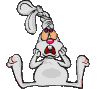 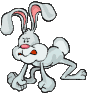 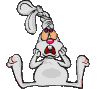 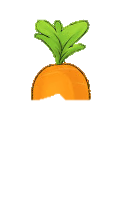 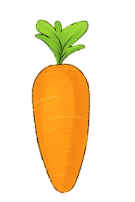 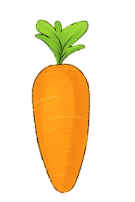 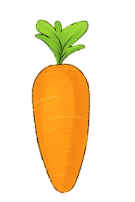 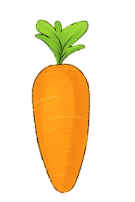 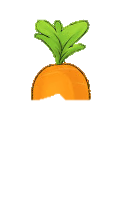 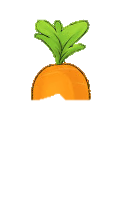 A                        B                       C                         D
Trong bài Tôi là học sinh lớp 2, điền vào chỗ trống:
Tôi rối rít: “Con muốn đến sớm nhất….”
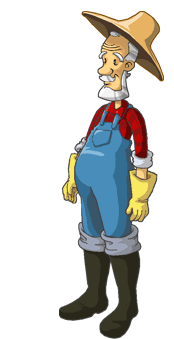 A : khối
B : trường
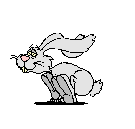 C : nhà
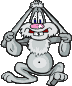 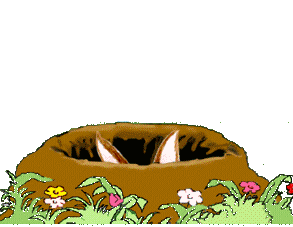 D : lớp
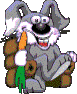 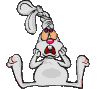 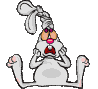 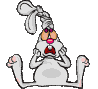 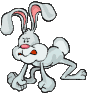 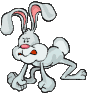 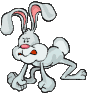 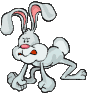 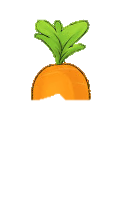 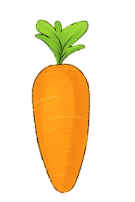 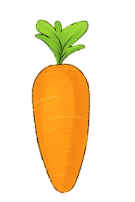 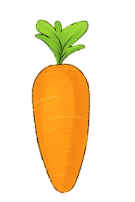 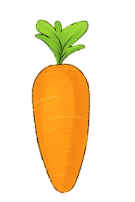 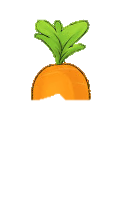 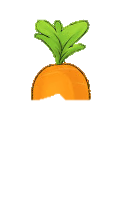 A                     B                            C                             D
Từ “lớn bổng” có nghĩa là gì?
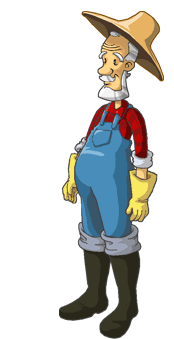 A : chậm lớn
B : lớn nhanh, vượt hẳn lên
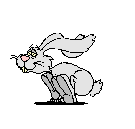 C : nhanh nhẹn
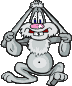 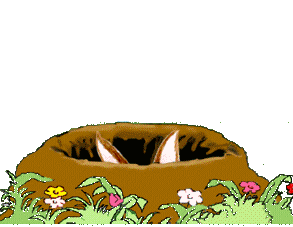 D : chăm chỉ
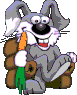 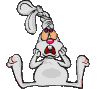 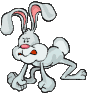 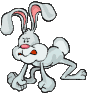 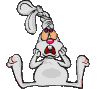 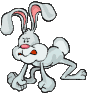 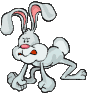 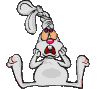 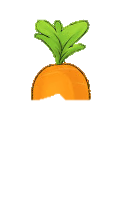 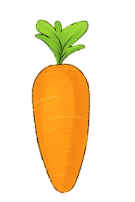 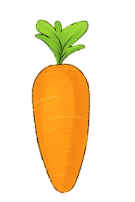 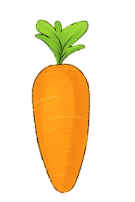 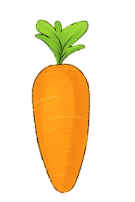 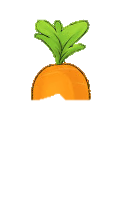 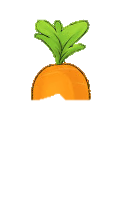 A                             B                             C                            D
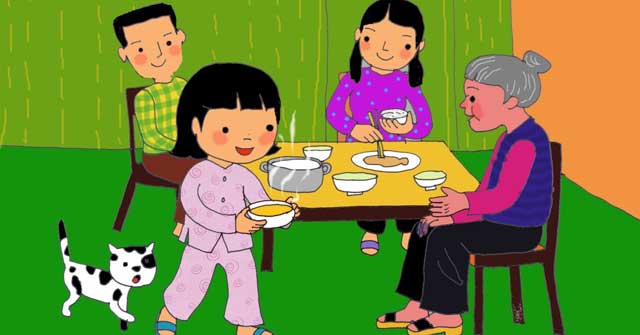 Kể lại những việc em đã làm ngày hôm qua
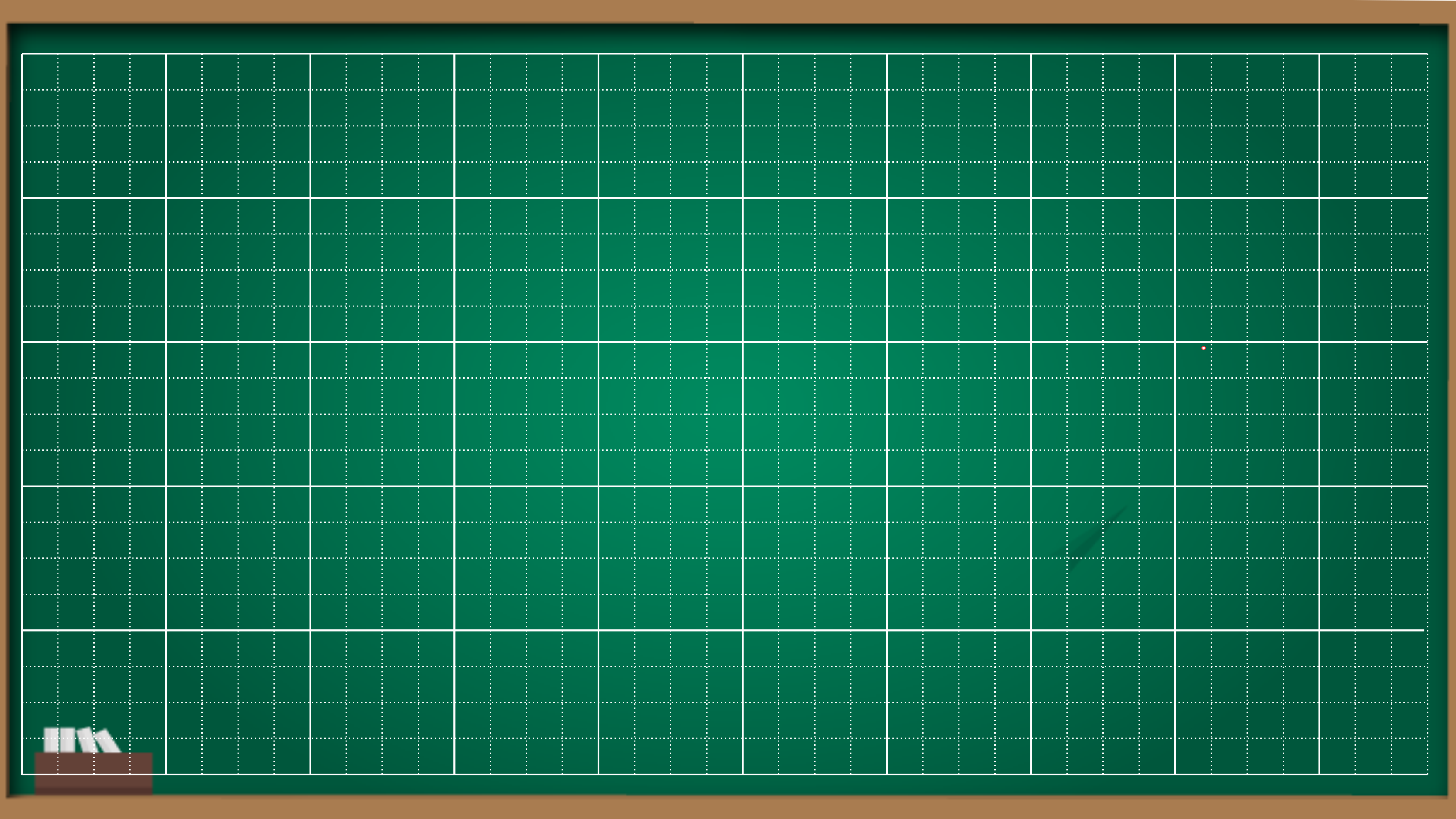 Thứ Ba ngày 06 tháng 9 năm 2024
Tiếng Việt ( Đọc ) :
Ngày hôm qua đâu rồi ?
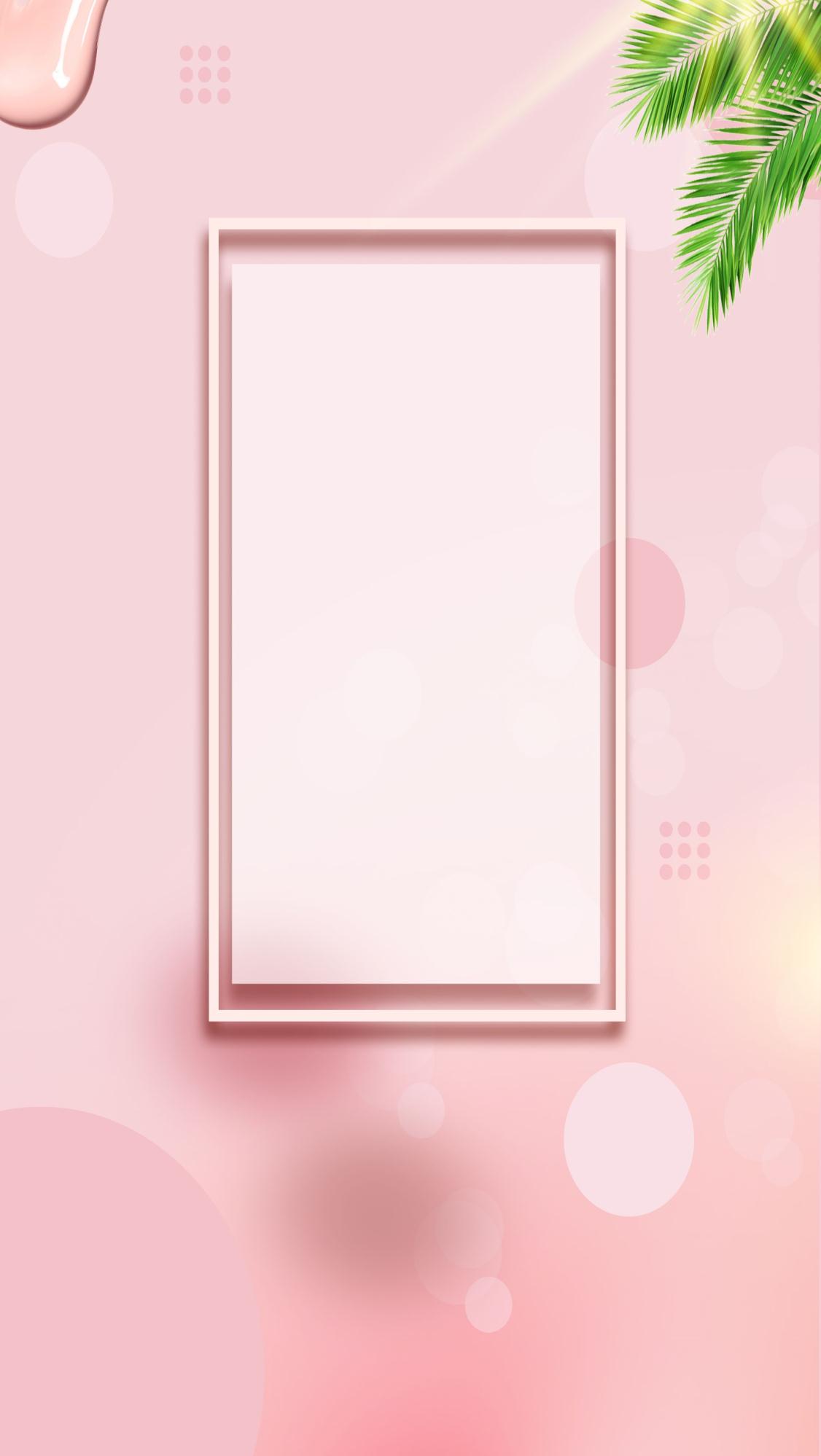 Luyện đọc
Ngày hôm qua đâu rồi
a
- Ngày hôm qua ở lại
Trong hạt lúa mẹ trồng
Cánh đồng chờ gặt hái
Chín vàng màu ước mong.

- Ngày hôm qua ở lại
Trong vở hồng của con
Con học hành chăm chỉ
Là ngày qua vẫn còn.
BẾ KIẾN QUỐC
Em cầm tờ lịch cũ:
- Ngày hôm qua đâu rồi?
Ra ngoài sân hỏi bố
Xoa đầu em, bố cười.

- Ngày hôm qua ở lại
Trên cành hoa trong vườn
Nụ hồng lớn lên mãi
Đợi đến ngày tỏa hương.
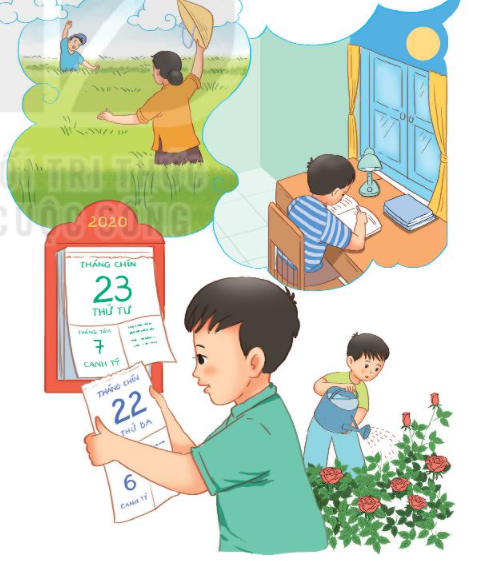 Ngày hôm qua đâu rồi
a
- Ngày hôm qua ở lại
Trong hạt lúa mẹ trồng
Cánh đồng chờ gặt hái
Chín vàng màu ước mong.

- Ngày hôm qua ở lại
Trong vở hồng của con
Con học hành chăm chỉ
Là ngày qua vẫn còn.
BẾ KIẾN QUỐC
Em cầm tờ lịch cũ:
- Ngày hôm qua đâu rồi?
Ra ngoài sân hỏi bố
Xoa đầu em, bố cười.

- Ngày hôm qua ở lại
Trên cành hoa trong vườn
Nụ hồng lớn lên mãi
Đợi đến ngày tỏa hương.
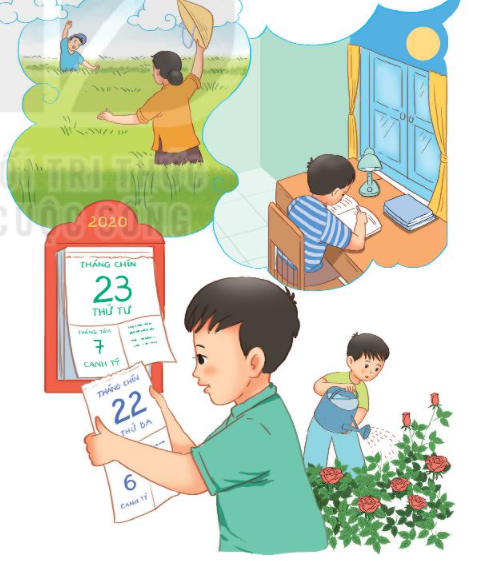 Ngày hôm qua đâu rồi
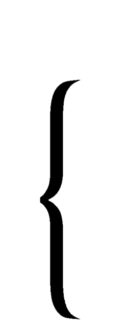 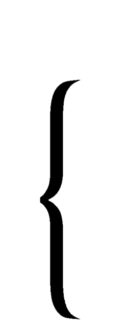 a
3
1
- Ngày hôm qua ở lại
Trong hạt lúa mẹ trồng
Cánh đồng chờ gặt hái
Chín vàng màu ước mong.

- Ngày hôm qua ở lại
Trong vở hồng của con
Con học hành chăm chỉ
Là ngày qua vẫn còn.
BẾ KIẾN QUỐC
Em cầm tờ lịch cũ:
- Ngày hôm qua đâu rồi?
Ra ngoài sân hỏi bố
Xoa đầu em, bố cười.

- Ngày hôm qua ở lại
Trên cành hoa trong vườn
Nụ hồng lớn lên mãi
Đợi đến ngày tỏa hương.
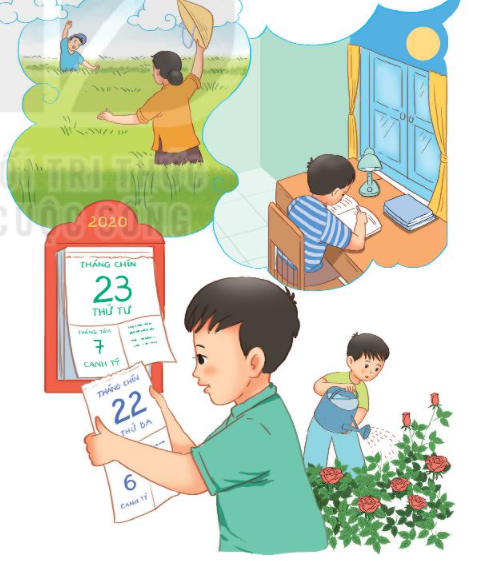 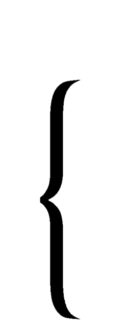 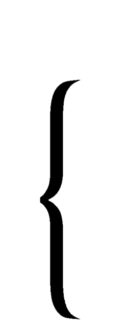 4
2
Ngày hôm qua đâu rồi
a
- Ngày hôm qua ở lại
Trong hạt lúa mẹ trồng
Cánh đồng chờ gặt hái
Chín vàng màu ước mong.

- Ngày hôm qua ở lại
Trong vở hồng của con
Con học hành chăm chỉ
Là ngày qua vẫn còn.
BẾ KIẾN QUỐC
Em cầm tờ lịch cũ:
- Ngày hôm qua đâu rồi?
Ra ngoài sân hỏi bố
Xoa đầu em, bố cười.

- Ngày hôm qua ở lại
Trên cành hoa trong vườn
Nụ hồng lớn lên mãi
Đợi đến ngày tỏa hương.
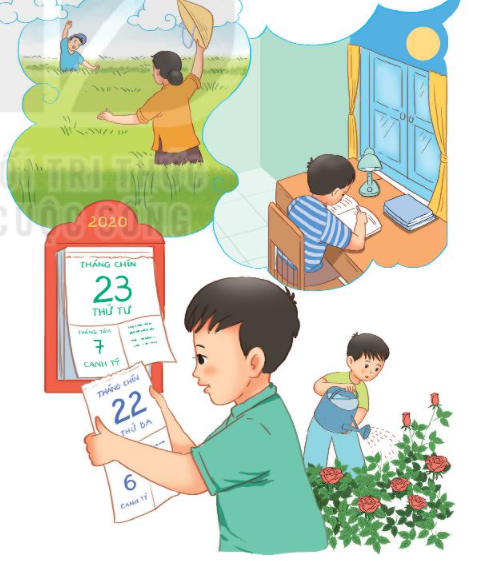 Cảm ơn quý thầy cô giáo 
và các em học sinh lớp 2A2